Лесная школа здоровья
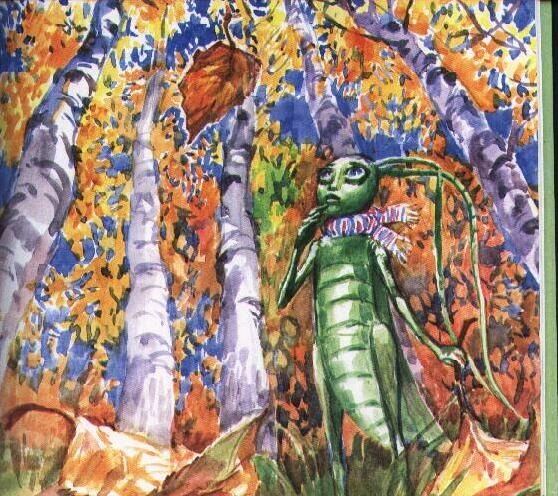 у менядепрессия
Лягушка прислала мне задание, и если я его не выполню, 
то она меня съест
ЮГ
Буква Ю обозначает два звука,
 когда стоит в начале слова
[ Й ] [ У ]

Когда буква Ю стоит после согласного,
 то она обозначает звук
[ У ]
Спасибо, друзья! Вы мне очень помогли.
А теперь мне пора в путь. Пока!
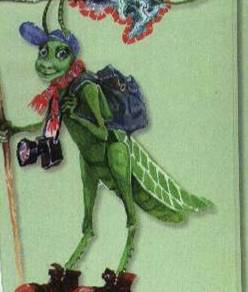 Дюны
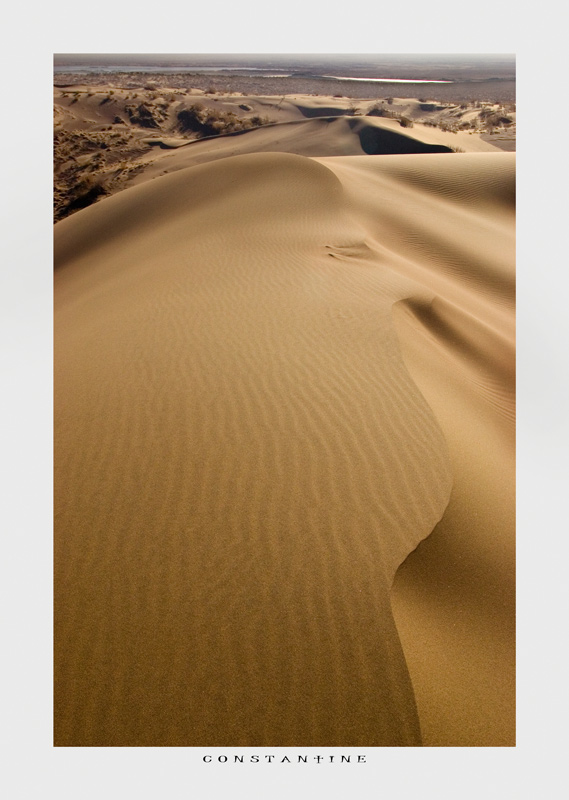 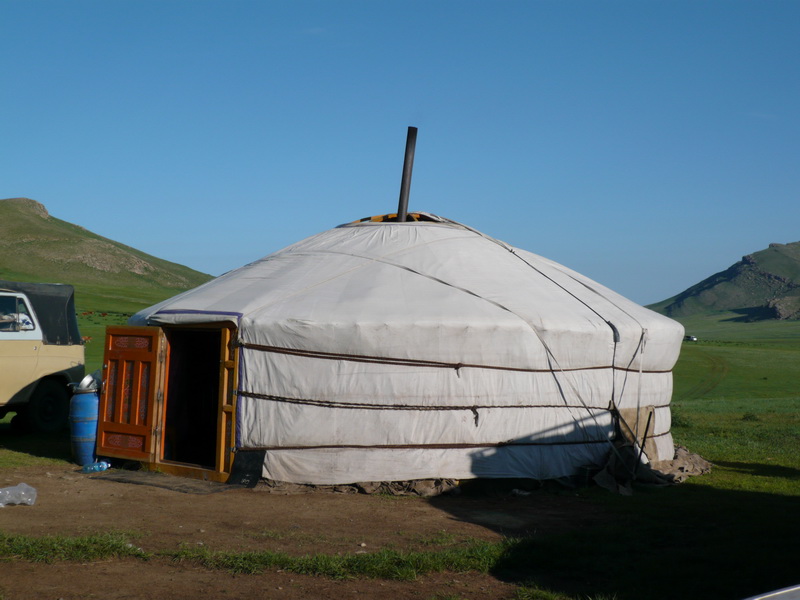 Юрта
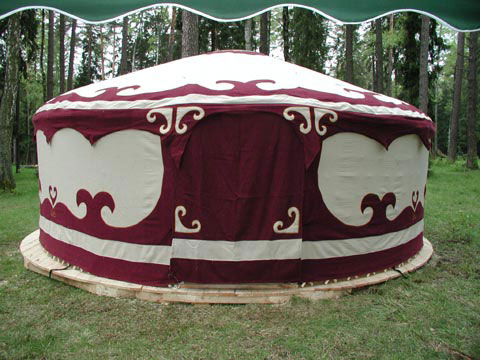 Люлька
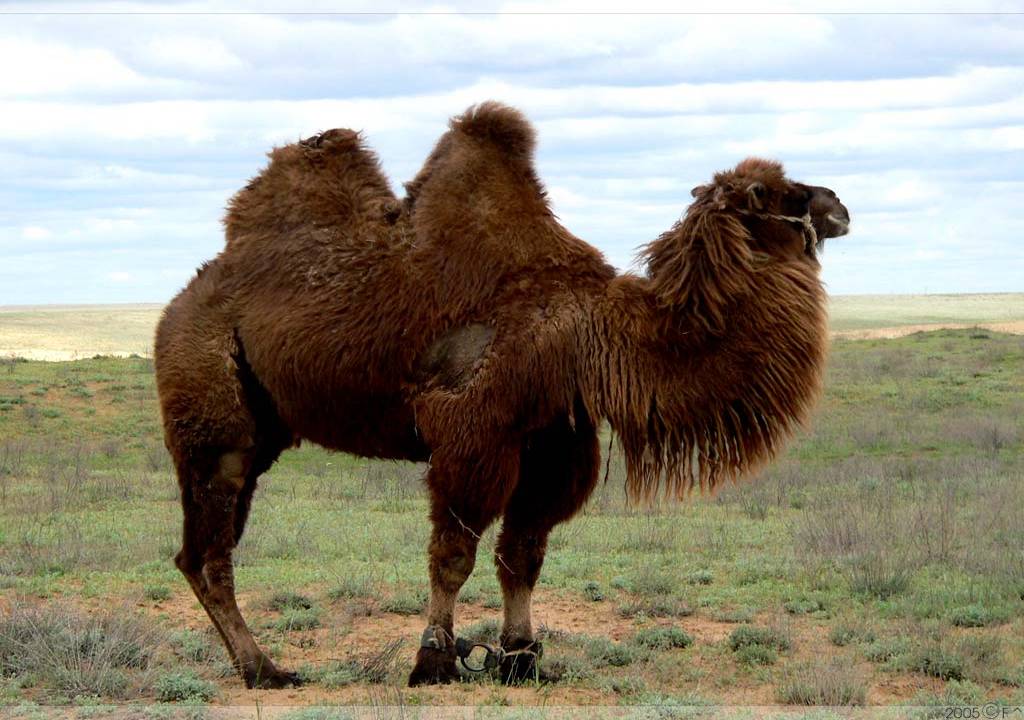 Верблюд
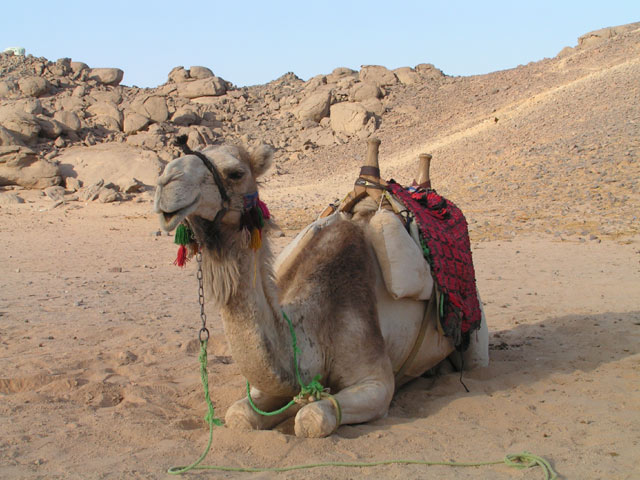 Урюк
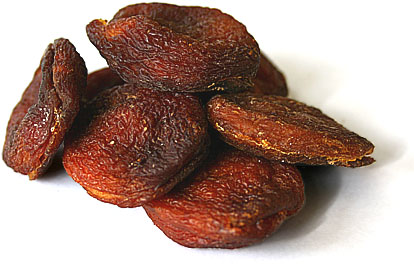 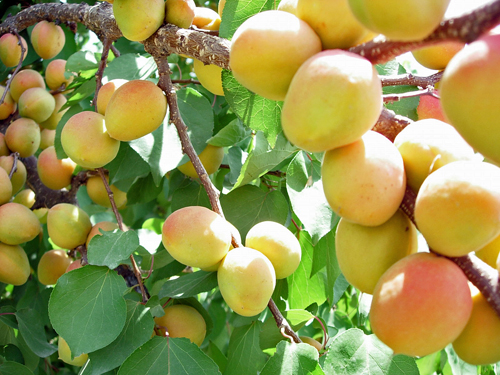 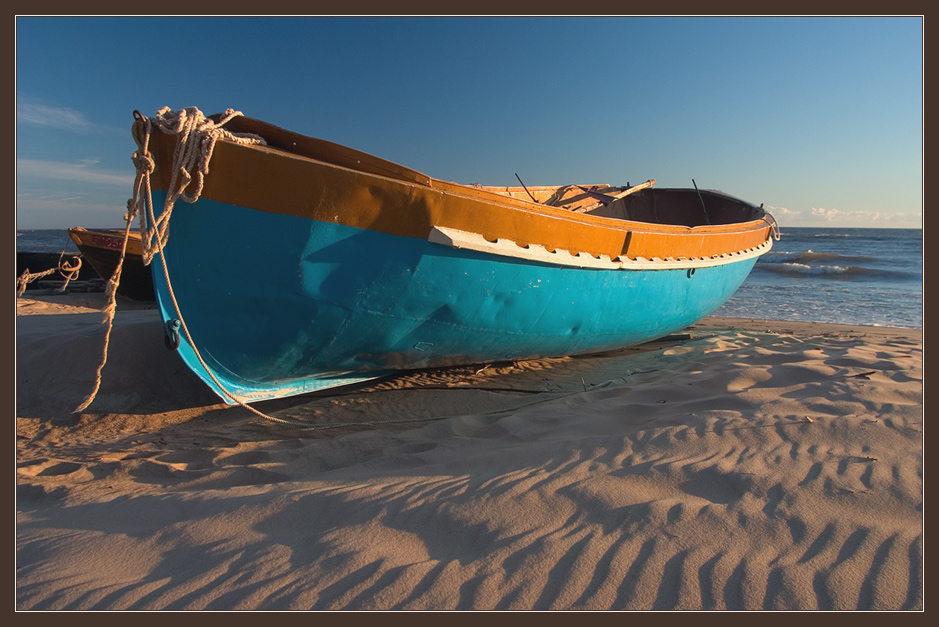 шлюпка
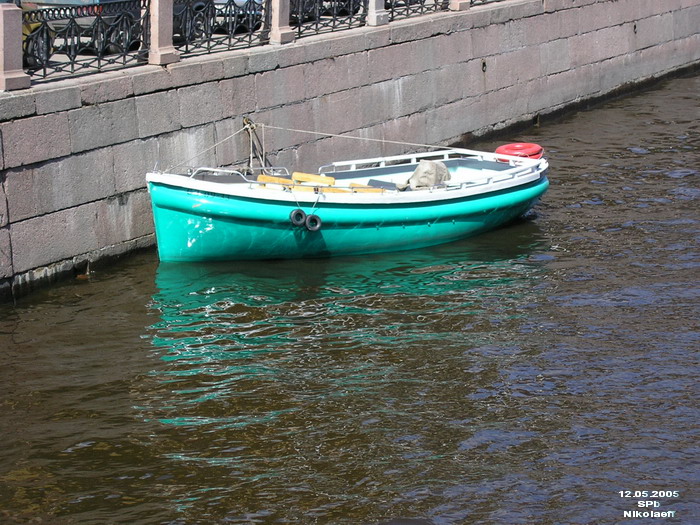 Юнга
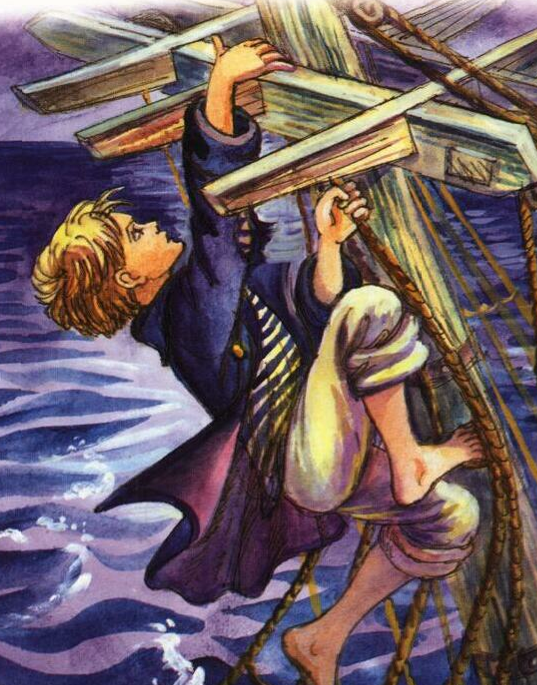 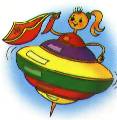 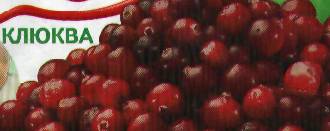 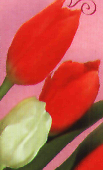 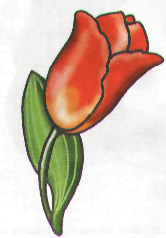 Салют
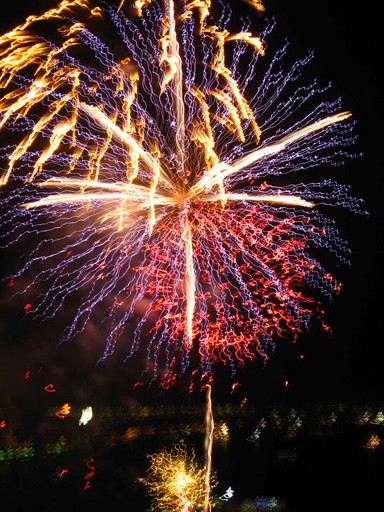